Advanced Section #5:Generalized Linear Models:Logistic Regression and Beyond
Nick Stern
1
[Speaker Notes: Credit Chris Tanner]
Outline
Motivation
 Limitations of linear regression
Anatomy
  Exponential Dispersion Family (EDF)
  Link function
Maximum Likelihood Estimation for GLM’s
Fischer Scoring
2
Motivation
3
Motivation
4
Motivation
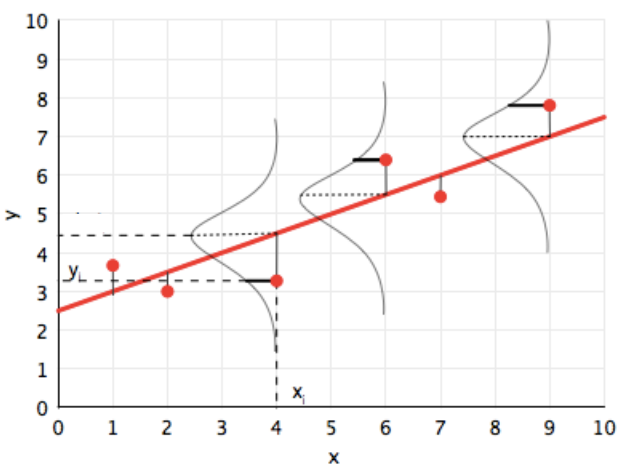 5
Motivation
What happens when our assumptions break down?
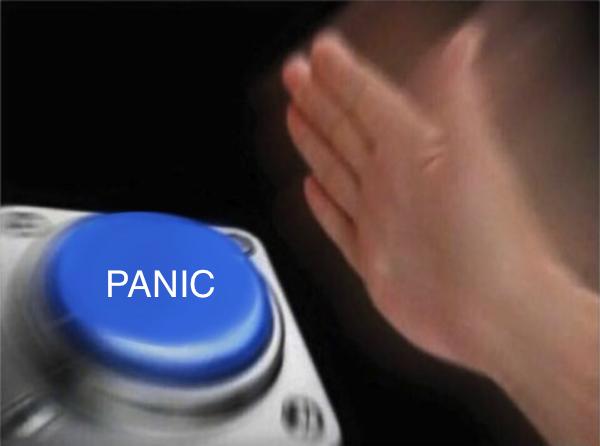 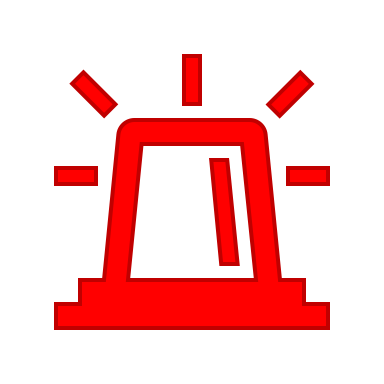 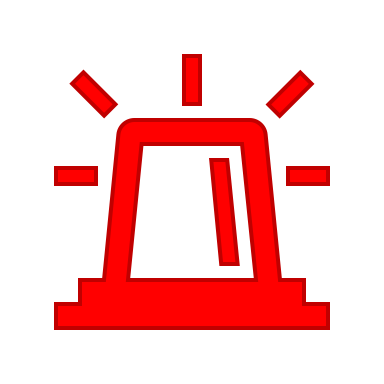 6
Motivation
We have options within the framework of linear regression
Heteroskedasticity
Nonlinearity
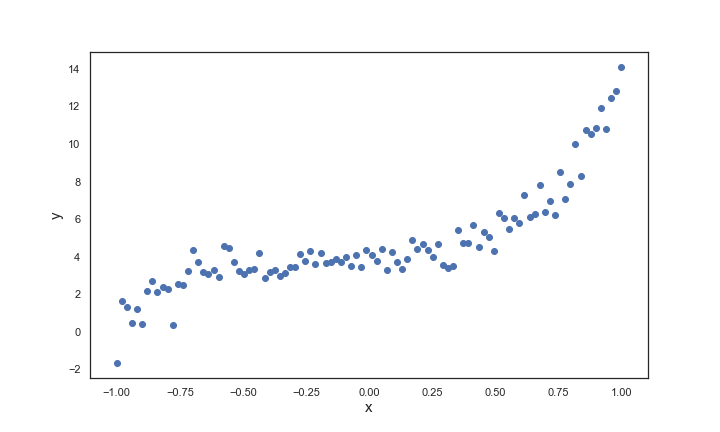 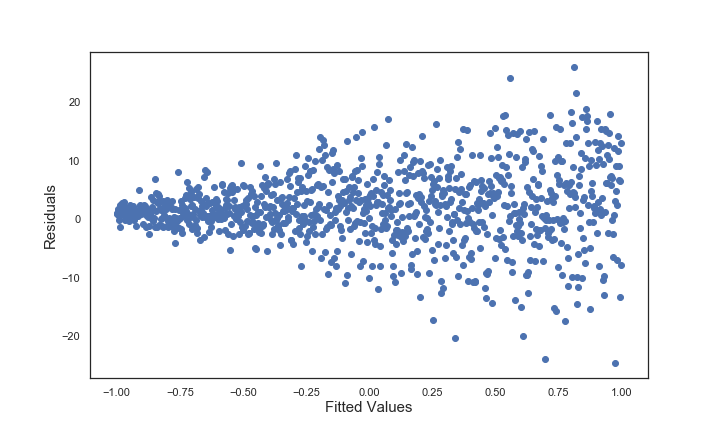 Transform X or Y
(Polynomial Regression)
Weight observations
(WLS Regression)
7
Motivation
But assuming Normality can be pretty limiting…

Consider modeling the following random variables:
Whether a coin flip is heads or tails (Bernoulli)
Counts of species in a given area (Poisson)
Time between stochastic events that occur w/ constant rate (gamma)
Vote counts for multiple candidates in a poll (multinomial)
8
Motivation
We can extend the framework for linear regression. 
Enter:
Generalized Linear Models
Relaxes:
Normality assumption
Homoskedasticity assumption
9
Motivation
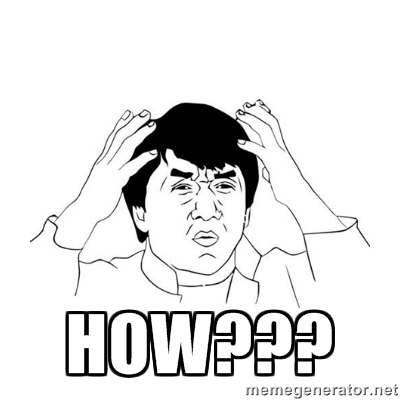 10
Anatomy
11
Anatomy
Two adjustments must be made to turn LM into GLM


Assume response variable comes from a family of distributions called the exponential dispersion family (EDF).

The relationship between expected value and predictors is expressed through a link function.
12
Anatomy – EDF Family
13
Anatomy – EDF Family
14
Anatomy – EDF Family
Comparing:
vs.
And we recover the EDF form of the Bernoulli distribution
15
Anatomy – EDF Family
16
Anatomy – Link Function
Time to talk about the link function
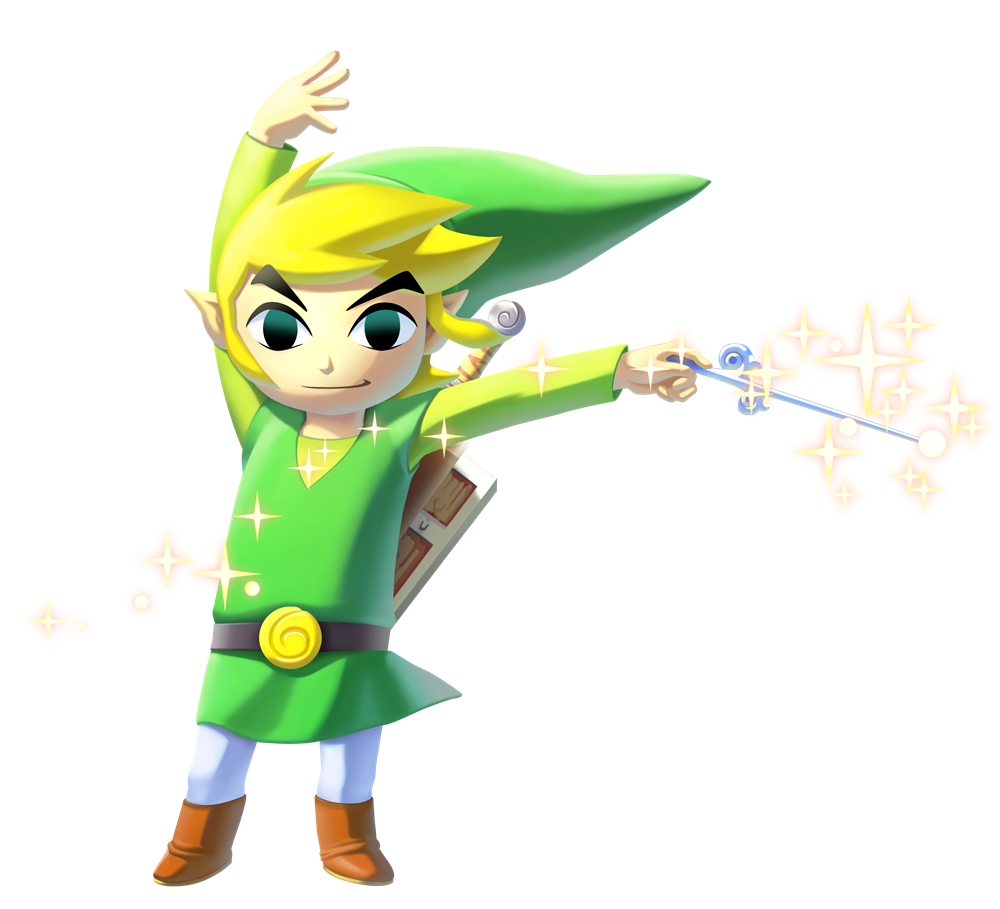 17
Anatomy – Link Function
18
Anatomy – Link Function
19
Anatomy – Link Function
20
Anatomy – Link Function
Here are some more examples (fun exercises at home)
21
Maximum Likelihood Estimation
22
Maximum Likelihood Estimation
23
Maximum Likelihood Estimation
24
Maximum Likelihood Estimation
25
Maximum Likelihood Estimation
26
Maximum Likelihood Estimation
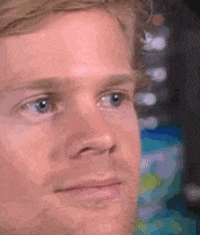 27
Maximum Likelihood Estimation
28
Maximum Likelihood Estimation
Here are the results of implementing the Fisher Scoring algorithm for simple logistic regression in python:
DEMO
29
Questions?
30